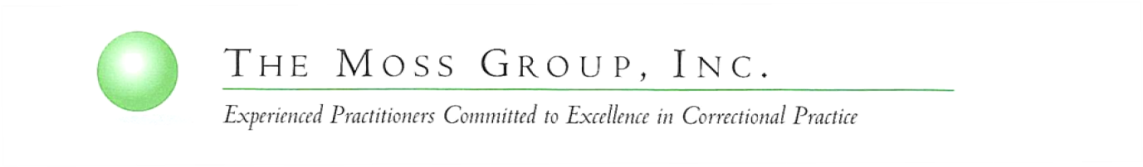 Module 1:PREA Update and Investigation Standards
Notice of Federal Funding Disclaimer – This project was supported by Grant No. 2010-RP-BX-K001 and updated by Grant No. 2019-RP-BX-K002, awarded by the Bureau of Justice Assistance. The Bureau of Justice Assistance is a component of the Office of Justice Programs, which also includes the Bureau of Justice Statistics, the National Institute of Justice, the Office of Juvenile Justice and Delinquency Prevention, the Office for Victims of Crime, and the Office of Sex Offender Sentencing, Monitoring, Apprehending, Registering, and Tracking. Points of view or opinions in this document are those of the author and do not necessarily represent the official position or policies of the U.S. Department of Justice nor those of the National Council on Crime and Delinquency (NCCD)Impact Justice (IJ), which administers the National PREA Resource Center through a cooperative agreement with the Bureau of Justice Assistance.
Module 1: Objectives
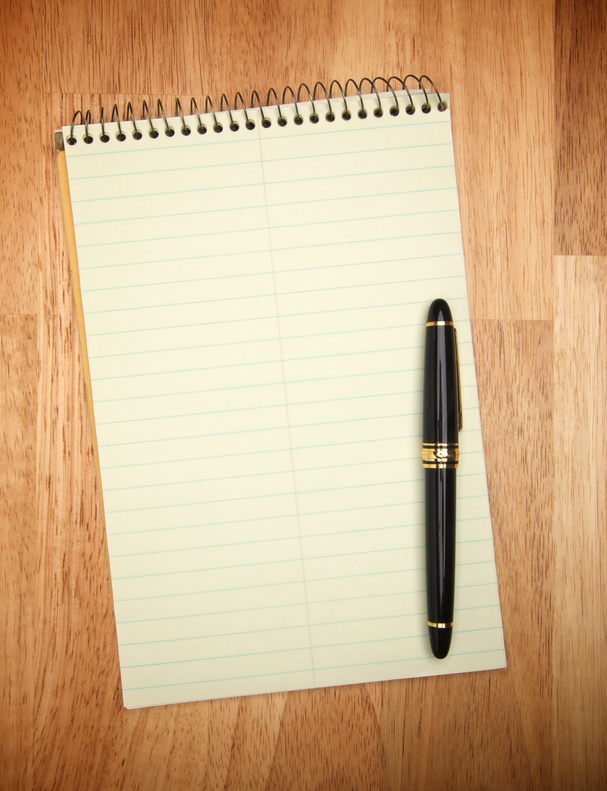 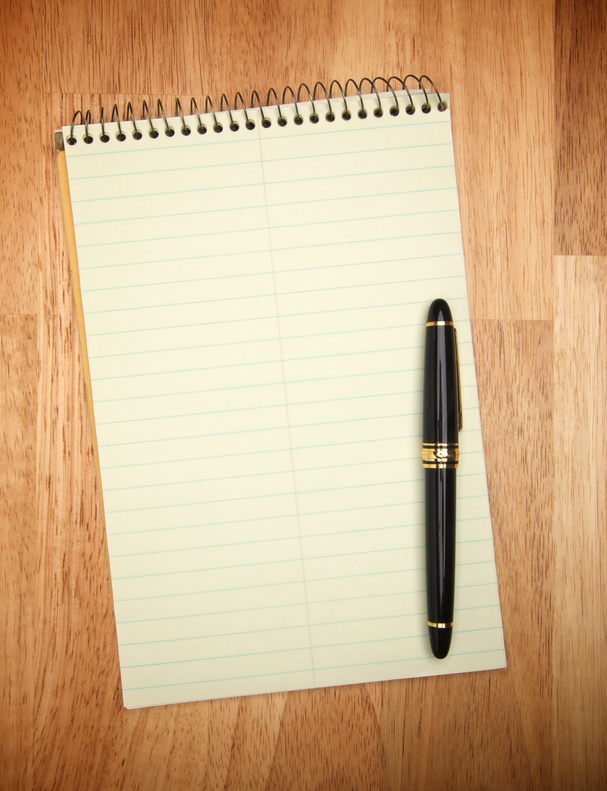 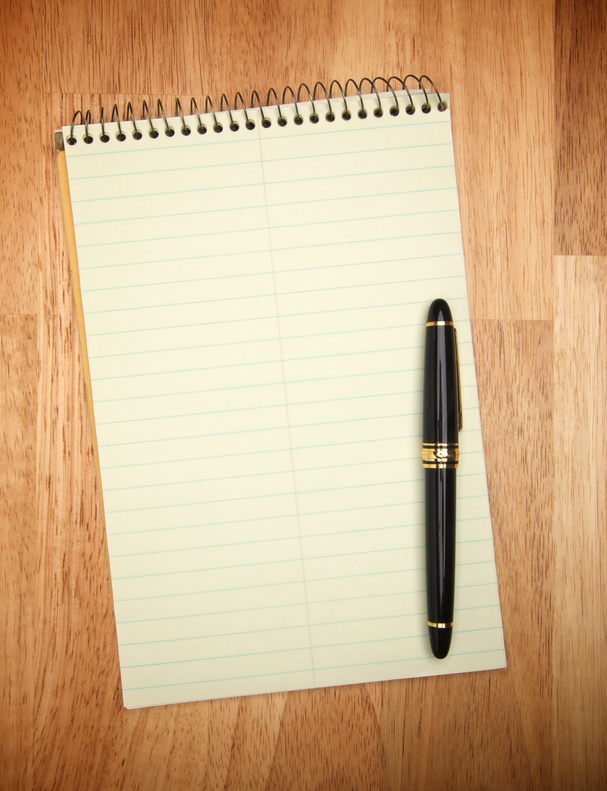 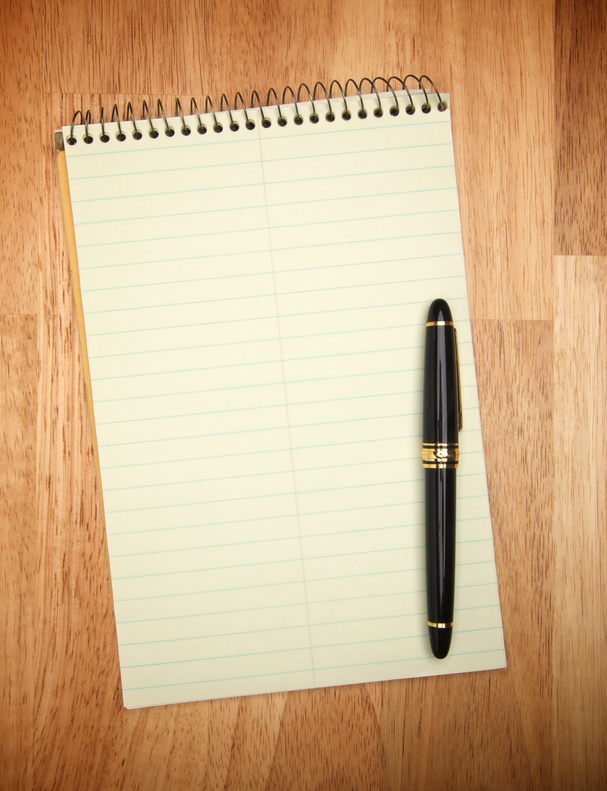 Understand a timeline of Public Law 108-79, The Prison Rape Elimination Act
Describe the PREA standards relevant to investigations.
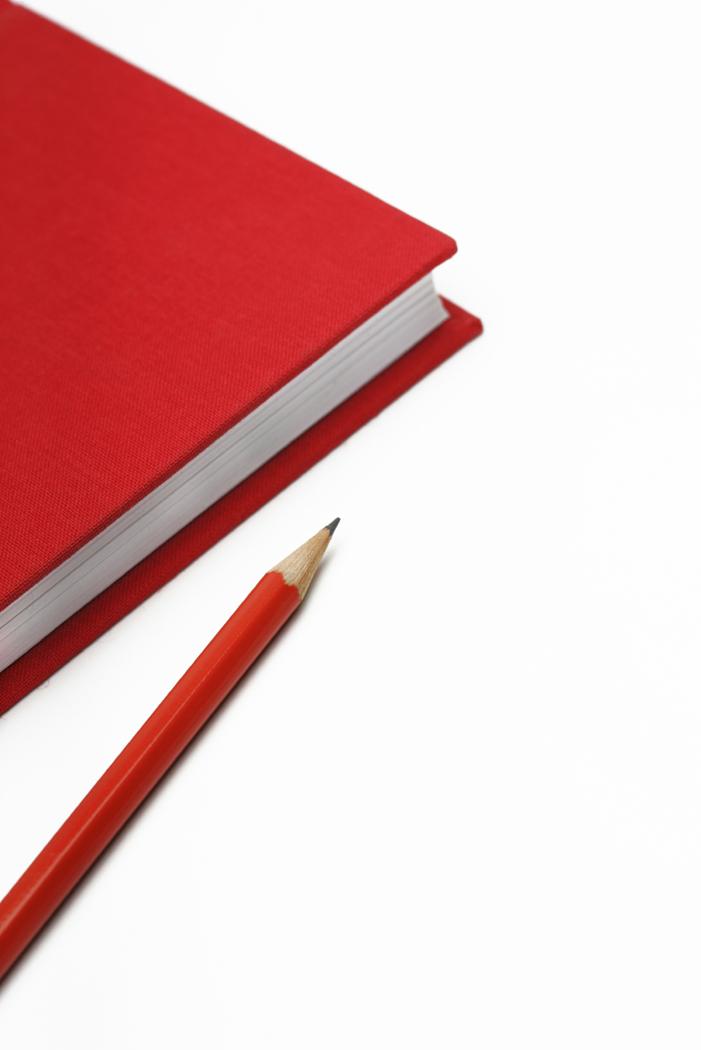 The US Department of Justice National Standards to Prevent, Detect and Respond to Prison Rape were released in May, 2012
[Speaker Notes: The standards were final in May. They were published in the Federal Registrar in June, 2012 and they officially became effective in August, 2012.]
PREA Standards Timeline
The Review Panel holds its first hearing at Folsom State Prison in California
DOJ publishes proposed standards for public comment
Bureau of Justice Statistics begin collecting data in facilities
Congress passes PREA into law, signed by President George W. Bush
2008
2012
2009
2010
2006
2005
2007
2003
2011
2004
DOJ Publishes final PREA standards
The National PREA Commission is appointed
BJA funded PREA Resource Center begins  providing TA to the field
NIC is clearinghouse for  training/technical assistance
The Commission publishes draft Standards to the field for public comment
The Commission submits draft standards to the US Attorney General
[Speaker Notes: The PREA law was passed in 2003. Between 2003 and 2008, the first version of the draft standards were developed. Simultaneous to that development, the Bureau of Justice Statistics was collecting data on the actual incidence of sexual abuse in correctional settings in the United States, since there was no national data on that topic in existence. The National Institute of Corrections also began providing technical assistance during that time, and the PREA Review Panel began holding hearings. 
 
The first version of the PREA Standards were submitted to the US Attorney General’s Office in 2009, and the Department of Justice published a second version of the standards in 2011. Those Standards were revised and finalized in 2012.]
Standards Development
The field played an important role in development. The DOJ report released with the standards responds to the comments of the field and explains the reasoning behind the development of the final standards.
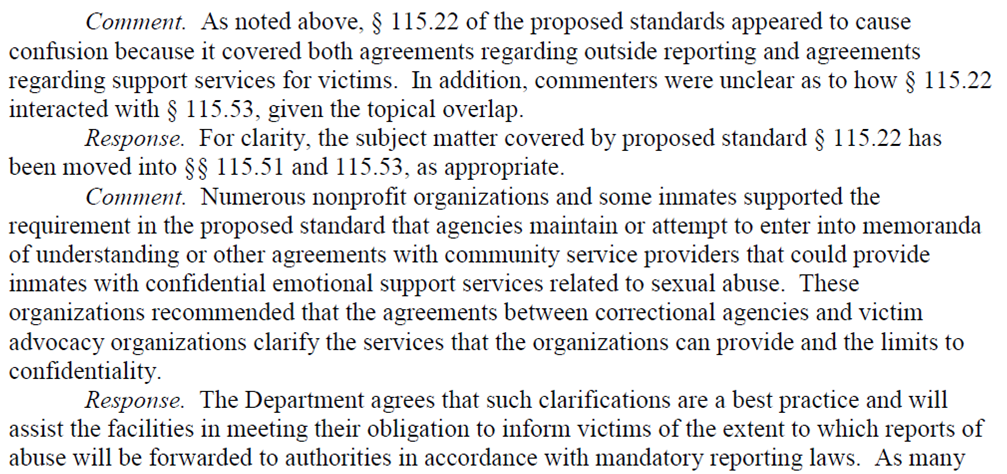 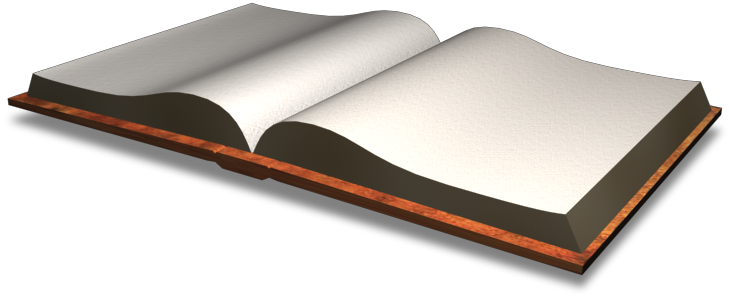 [Speaker Notes: After each draft of the standards was released, the field was invited to submit comments on the standards in which they could state their support or request revisions. The final report released with the final PREA standards contains extensive discussion of the comments received from the field, and how they influenced the development of the final standards.]
PREA:  Audit Timeline
Audit Cycle #2
Standards are published
Standards go into effect*
June, 2012
August, 2012
August, 2016
August, 2013
August, 2014
August, 2015
2012
Audit Cycle #1
Audit Cycle #3
*With some exceptions
[Speaker Notes: The final rule was published on June 20, 2012 and became effective on August 20, 2012. Note the asterisk – certain standards do not go into effect until a later date. (e.g. prohibition on cross-gender pat searches of women offenders which becomes effective in 2015 or 2017 depending on facility size, and juvenile staffing ratios which goes into effect in 2017.) 
The first audit cycle begins on Aug. 20, 2013 and, to be in compliance, jurisdictions must have at least one third of their facilities audited within the subsequent 12-month period ending August 20, 2014.]
How is compliance determined?
Governor of each State must certify full compliance with the standards with regard to state entities
Governor certification does not apply to facilities operated by cities, counties, etc.
Full compliance = compliance with all material requirements except for de minimus or temporary violations
Short term malfunction that prevents access to a confidential reporting hotline
Small number of instances where a facility fails to meet a deadline by a small number of days
[Speaker Notes: Governors of each state will certify compliance for all state-level agencies. Full compliance entails meeting all material requirements. If a facility is temporarily not meeting the requirements, or has minor issues of non-compliance, these facilities can still be considered to be in full compliance. For example, if a hotline is temporarily malfunctioning or a facility missed a deadline by a small number of days.]
How is compliance determined?
Compliance is determined at the facility level through audits.
The DOJ and the PREA Resource Center are currently developing the audit tool that will be used to assess compliance. 
The instrument:
Provides audit methodology
Provides compliance measures for each standard
[Speaker Notes: This presentation will provide information that is currently available to the field. Once the audit tool is published, facilities will have clearer guidance on how to demonstrate compliance with the standards. 

Update on the audit tool: The adult prison/jail instrument was pilot tested in two BOP prisons, and released to the general public in May, 2013. The other three tools (juveniles, community residential facilities, lock-ups) will follow. Exact timeline is still to be determined.]
How is compliance determined?
From what date do you need documentation that you have been compliant?
Standard: “PREA auditors shall review, at a minimum, a sampling of relevant documents and other records and information for the most recent one year period.”
Also, remember that facilities who are not found to be compliant will have an additional 180-day corrective action period to remedy the situation!
[Speaker Notes: The first few years of auditing will be unique as the field comes into compliance. Following this brief period, audits will look at the one-year period preceding the audit to determine compliance.]
Sexual Abuse Statistics
Bureau of Justice Statistic Data – Adults
4.0% in prison and 3.2% in jails report victimization
2.4% in prison and 1.8% in jails report victimization by staff
Mentally ill inmates and non-heterosexual inmates were substantially more likely to be victimized by other inmates
Most victims of sexual abuse by staff were male inmates; most perpetrators were female staff

Percentages indicate that 80,600 incarcerated adults were sexually victimized in custody within the 12 months before the survey
Sexual Abuse Statistics
Bureau of Justice Statistic Data – Youth (2018)
6.3% of youth reported sexual victimization
3.2% of youth reported victimization by other youth
4.0% of youth reported sexual victimization by staff
Girls were over 2x as likely to report sexual victimization by other youth than boys
Boys were almost 3x as likely to report sexual victimization by facility staff
In facilities where 25% or more of staff were female, staff sexual misconduct was reported at significantly higher rates than youth-on-youth sexual victimization
Facilities where 100% of youth reported learning that all forms of sexual abuse are not allowed reported almost half of the sexual victimization of facilities where less than 100% of youth reported this
[Speaker Notes: https://bjs.ojp.gov/library/publications/facility-characteristics-sexual-victimization-youth-juvenile-facilities-2018]
Sexual Abuse Statistics
Bureau of Justice Statistics – Risk Factors
Previous history of victimization inside or outside of incarceration 
Mental illness
Medical disability 
Lesbian, gay, bisexual, transgender, intersex. 
College educated or above 
History of sexual predator crimes or behavior  
Small physical stature  
First incarceration
PREA Investigative Standards
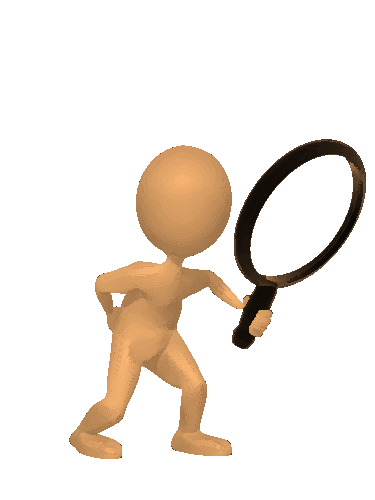 Taking a Closer Look
Section 115.5:  DEFINITIONS
Substantiated Allegation:  Allegation that was investigated and determined to have occurred
Unfounded Allegation:  Allegation that was investigated and determined not to have occurred
Unsubstantiated Allegation:  Allegation that was investigated and the investigation produced insufficient evidence to make a final determination as to whether or not the event occurred.
[Speaker Notes: INSERT DEFINITIONS USED BY THE AGENCY HERE]
Section 115.(3)21:  Evidence Protocol and Forensic Medical Exams
If the agency investigates allegations, it shall follow a uniform evidence protocol that maximizes the potential for obtaining usable physical evidence
The protocol shall be based on the DOJ Office on Violence Against Women published protocol
The agency shall offer a victim access to forensic medical exams performed by qualified medical practitioners, free of charge
[Speaker Notes: The agency conducting investigations is required to use a uniform evidence collection protocol to ensure all investigations and the procedures followed therein are standardized to maximize the success of potential prosecutions. INSERT RELEVANT AGENCY POLICY HERE.
The agency is also required to offer victims free access to forensic medical exams performed by qualified medical practitioners, ideally Sexual Assault Nurse Examiners. INSERT RELEVANT AGENCY POLICY HERE.]
Section 115.(3)21:  Evidence Protocol and Forensic Medical Exams
A qualified individual shall provide support through the medical exam process – either a victim advocate, qualified staff member or qualified community based organization member
If staff the agency provides a staff member, they must receive proper training
If the agency is not responsible for investigating allegations, the agency shall inform the investigating entity of these policies
[Speaker Notes: INSERT AGENCY POLICY RE: VICTIM ADVOCATES AND CURRENT AGENCY AGREEMENTS WITH VICTIM ADVOCACY PROVIDERS HERE]
Section 115.(3)22:  Policies to ensure referrals of allegations for investigations
The agency shall ensure a criminal or administrative investigation is conducted for all allegations of sexual abuse or harassment
The agency shall have a policy in place to ensure sexual abuse or harassment allegations are referred to an agency with the legal authority to conduct criminal investigations.  This policy must be published on website
Any entity conducting criminal or administrative investigations shall have a policy in place governing the conduct of such investigations
[Speaker Notes: INSERT AGENCY POLICY HERE]
Section 115.(3)22:  Policies to ensure referrals of allegations for investigations
Because of the different standards of evidence required by criminal and administrative investigations, there must always be an administrative investigation following a criminal investigation of sexual abuse or sexual harassment, regardless of whether the criminal investigation resulted in a conviction or charges being filed.
[Speaker Notes: INSERT AGENCY POLICY HERE]
Section 115.(3)31:  Employee Training
Training shall include all topics identified in the standard. These include:
Zero tolerance policy
How to respond to signs of threatened and actual sexual abuse
How to comply with mandatory reporting laws
All current employees trained within one year of effective date
Refresher training every two years.  In off years refresher information provided
[Speaker Notes: The full list of topics required is:
(1) Its zero-tolerance policy for sexual abuse and sexual harassment; 
(2) How to fulfill their responsibilities under agency sexual abuse and sexual harassment prevention, detection, reporting, and response policies and procedures; 
(3) Inmates’ right to be free from sexual abuse and sexual harassment; 
(4) The right of inmates and employees to be free from retaliation for reporting sexual abuse and sexual harassment; 
(5) The dynamics of sexual abuse and sexual harassment in confinement; 
(6) The common reactions of sexual abuse and sexual harassment victims; 
(7) How to detect and respond to signs of threatened and actual sexual abuse; 
(8) How to avoid inappropriate relationships with inmates;
(9) How to communicate effectively and professionally with inmates, including lesbian, gay, bisexual, transgender, intersex, or gender nonconforming inmates; and 
(10) How to comply with relevant laws related to mandatory reporting of sexual abuse to outside authorities. 
The training is also required to be tailored to the gender of the inmates/residents at the facility.
Investigators are also required to get this training, as are all employees who have contact with inmates/residents.]
Section 115.(3)33: Inmate/Resident Education
During intake, inform inmates/residents of zero tolerance standard and how to report
Within 30 (10) days comprehensive education (in person or via video)
Right to be free from sexual abuse
Right to be free from retaliation
Agency sexual abuse response policies 
Current inmates/residents educated within one year of the PREA standards effective date
[Speaker Notes: This is one of a number of PREA standards that outline requirements around educating inmates/residents and ensuring inmates/residents have access to the agency’s prevention, detection and response procedures. Investigators should ensure that inmates/residents with whom they interact are provided with materials or support appropriate to their education level, age, English comprehension, mental health and/or any disabilities.]
Section 115.(3)34: Specialized Training-Investigations
In addition to general training provided to all employees, the agency ensures that agency investigators conducting sexual abuse investigations have received specialized training.
Training must be documented and include outside agency investigators
Specialized training must include:
Interviewing (juvenile) sexual abuse victims
Use of Miranda- and Garrity-type warnings
Sexual abuse evidence collection in confinement settings 
What is needed to substantiate a case for administrative action or prosecution referral
[Speaker Notes: Practitioner experience and research over the past couple of decades has demonstrated the key role played by investigators responding to these incidents, and the challenges they face. The Department of Justice recognized these issues and therefore required specialized training to be provided to those individuals. This training is designed to address the requirements of this standard.]
Section 115.(3)51: Inmate Reporting
Agency provides multiple internal ways for inmates/residents to report
Agency provides at least one way for inmates/residents to report to an entity that is not part of the agency.  Procedures are in place for the outside entity to immediately forward reports to the agency.
Staff accept reports made verbally, in writing, anonymously and from third parties.  Reports are promptly documented.
Agency shall provide a way for staff to privately report sexual abuse and sexual harassment of inmates/residents.
[Speaker Notes: Accessibility of reporting mechanisms is one of the cornerstones of sexual safety. If inmates do not feel that the agency wants them to report, they will often assume that no action will be taken if they do report. Therefore, there are a number of standards addressing reporting, reporting mechanisms, and response to reports. 
Note that this standard also requires the agency to provide staff with a private way to report. This means a way to report that is outside their chain of command. Often, staff will experience retaliation if they report a fellow staff member, especially if they’re reporting a suspicion. Providing staff with a way to report that is somewhat anonymous will increase the likelihood that they will report suspicious behavior, even when they have no proof.]
Section 115.(3)61: Staff and Agency Reporting Duties
Staff shall be required to immediately report any knowledge, suspicion, or information regarding an incident of sexual abuse
Except for reporting to agency officials, staff shall not reveal any information other than to the extent necessary
Unless otherwise precluded by law, medical and mental health practitioners shall be required to report sexual abuse and inform inmate’s of confidentiality limits
The facility shall report all allegations to designated investigators
[Speaker Notes: This standard provides quite specific requirements to staff for reporting. All allegations must be immediately reported, and passed on to the appropriate investigators. This means that staff cannot choose whether to report based on their own determination of whether an allegation is credible or not, or whether the inmate/resident in question has some other purpose for the allegation. Furthermore, the standard requires staff to report all knowledge or suspicions they have regarding sexual abuse or sexual harassment
INSERT AGENCY POLICY RE: STAFF REPORTING]
Section 115.(3)66:  Preservation of Ability to Protect Inmates/Residents from Contact with Abusers
Cannot enter into any collective bargaining agreement or renew one that limits the agency’s ability to remove alleged staff sexual abusers from contact with any inmate pending the outcome of an investigation
[Speaker Notes: The PREA standards require agencies to avoid entering into or renewing any collective bargaining agreements that limit the agency’s ability to remove alleged staff perpetrators from contact with inmates/residents.]
Section 115.(3)67:  Agency Protection Against Retaliation
Agency shall protect all inmates/residents and staff from retaliation for reporting sexual abuse or cooperating with investigations
Agency shall have multiple protection measures such as housing changes, transfers, removal of staff, etc.
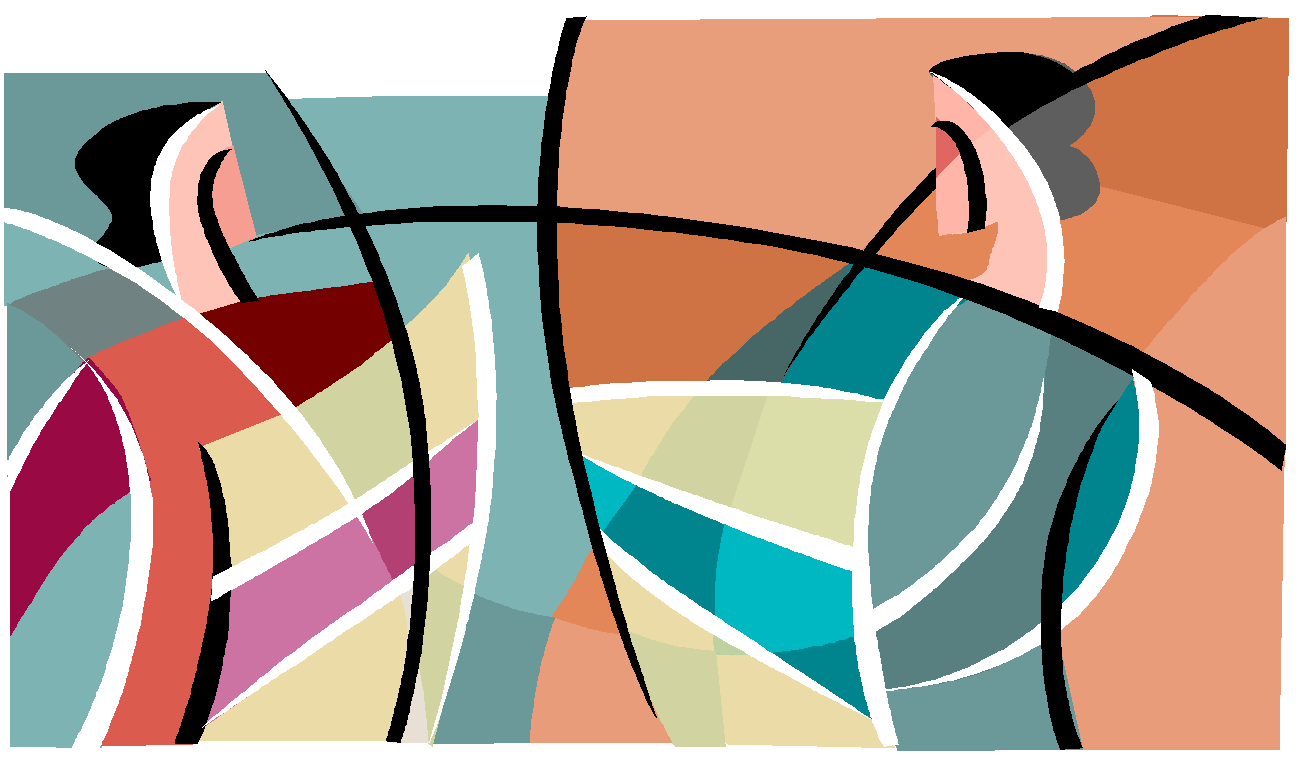 [Speaker Notes: This standard requires the agency to protect those who report or cooperate with investigations against retaliation. Our agency protection measures are INSERT AGENCY POLICY. This is extremely important for a number of reasons. Inmates/residents may be more likely to report if they know that the agency has protection measures in place. Other inmates/residents will witness those protection measures and feel more confidence in the system. This can also work as a prevention measure as both inmates/residents and staff recognize that inmates/residents may report incidents of sexual abuse and sexual harassment, which may be a deterrent to potential aggressors.]
Section 115.(3)67:  Agency Protection Against Retaliation (continued)
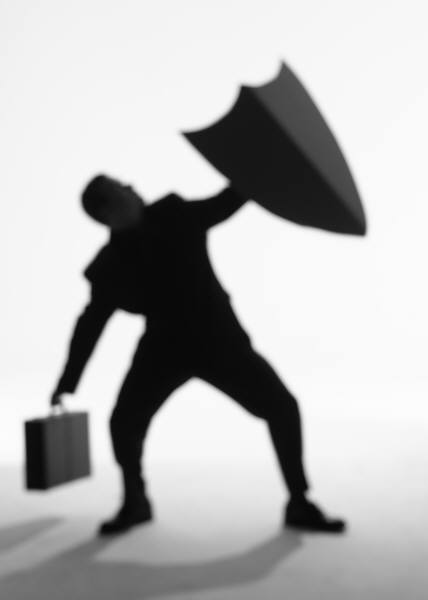 Agency shall monitor the treatment of inmates/residents and staff who report or cooperate with investigations for at least 90 days following reporting or cooperation. Continued if needed.
[Speaker Notes: The standard also requires a monitoring function to ensure that the protection measures are working or to establish if protection measures are needed. INSERT AGENCY POLICY re: individuals in charge of monitoring and processes in place for that monitoring.]
Section 115.(3)71: Criminal and Administrative Agency Investigations
Investigations into allegations of sexual abuse are prompt, thorough, objective, and conducted by investigators who have received special training in sexual abuse investigations. 
Investigators gather direct and circumstantial evidence, including physical and DNA evidence when available; interview alleged victims, suspected perpetrators, and witnesses; and review prior complaints and reports of sexual abuse. 
When outside agencies investigate sexual abuse, the facility has a duty to keep abreast of the investigation and cooperate with outside investigators.
[Speaker Notes: The standards have some basic requirements for investigations, including that they be prompt; that they include interviews with alleged victims, suspects and witnesses; that the investigator review prior complaints and reports of sexual abuse; and that the investigator gather direct and circumstantial evidence where available. Note that since the standards also require all allegations be investigated, this means that these steps must be taken for all reported allegations. 
Additionally, investigators have a responsibility to stay informed on any investigations being conducted by outside agencies, and cooperate with those investigations. INSERT AGENCY POLICY IF APPLICABLE RE: COLLABORATION WITH OUTSIDE LAW ENFORCEMENT.]
Section 115.(3)71 (continued)
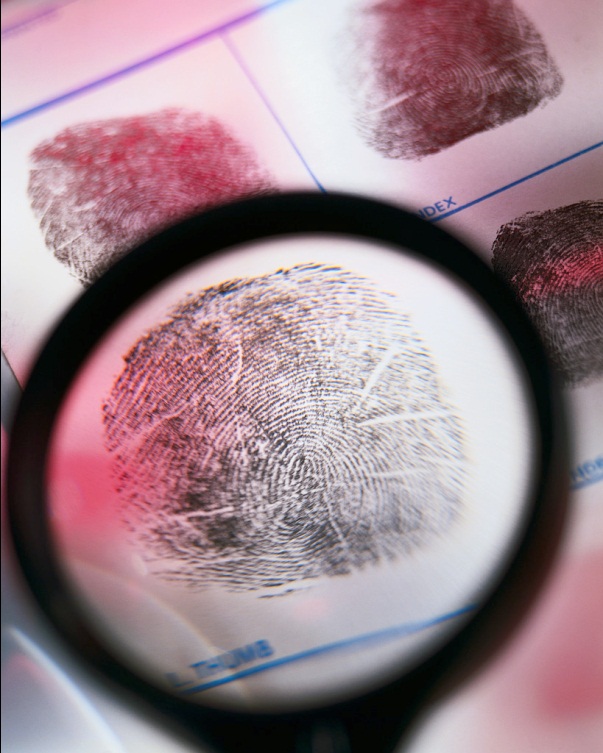 When the evidence supports prosecution, the agency shall conduct compelled interviews only after consulting with prosecutors to determine whether they will be an obstacle.

The credibility of a victim, suspect or witness shall be assessed on an individual basis and shall not be determined on the basis of status as an inmate/resident or staff.
[Speaker Notes: Compelled interviews will be discussed in more depth in Module 2: Legal Issues and Agency Liability. The standards also require that investigators demonstrate that they have conducted credibility assessments of victims, suspects and witnesses on an individual basis, rather than determining credibility based on the individuals’ status as inmate/resident or staff. INSERT AGENCY DIRECTIVE TO INVESTIGATORS RE: COMPLIANCE WITH THIS STANDARD.]
Section 115.(3)71 (continued)
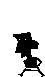 Administrative Investigations:

Shall include an effort to determine whether staff actions or failures to act facilitated the abuse;
Shall document in written reports that include a description of the physical and testimonial evidence, the reasoning behind credibility assessments, and investigative findings.
[Speaker Notes: The standards address both administrative and criminal investigations. For administrative investigations, the standards require investigators to determine whether there were actions taken by staff that facilitated the abuse. This will be helpful during the incident reviews that we’ll be discussing later in this module in assisting the agency in determining whether there are policies or practices that should be changed to further enhance sexual safety. The standards additionally require a report including the items on the slide. Every allegation must have an associated report on the investigation. The final module in this training addresses best practices in report writing.]
Section 115.(3)71 (continued)
Criminal Investigations:

Criminal investigations shall be documented in a written report that contains a thorough description of physical, testimonial, and documentary evidence and attaches copies of all documentary evidence where feasible.
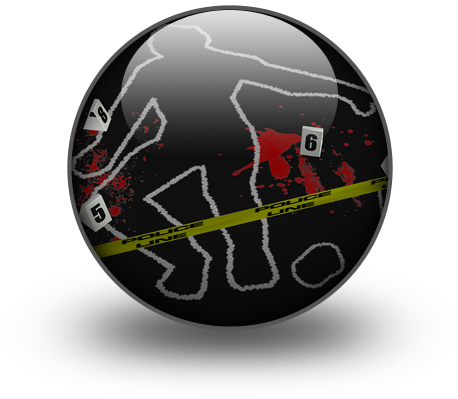 [Speaker Notes: Criminal investigations also require a report including these items. Report are important to ensure investigations have appropriate oversight, to assist in demonstrating compliance with the standards, and to ensure investigators are able to take the stand and speak knowledgeably and credibly regarding any incident that may eventually be prosecuted.]
Section 115.(3)71 (continued)
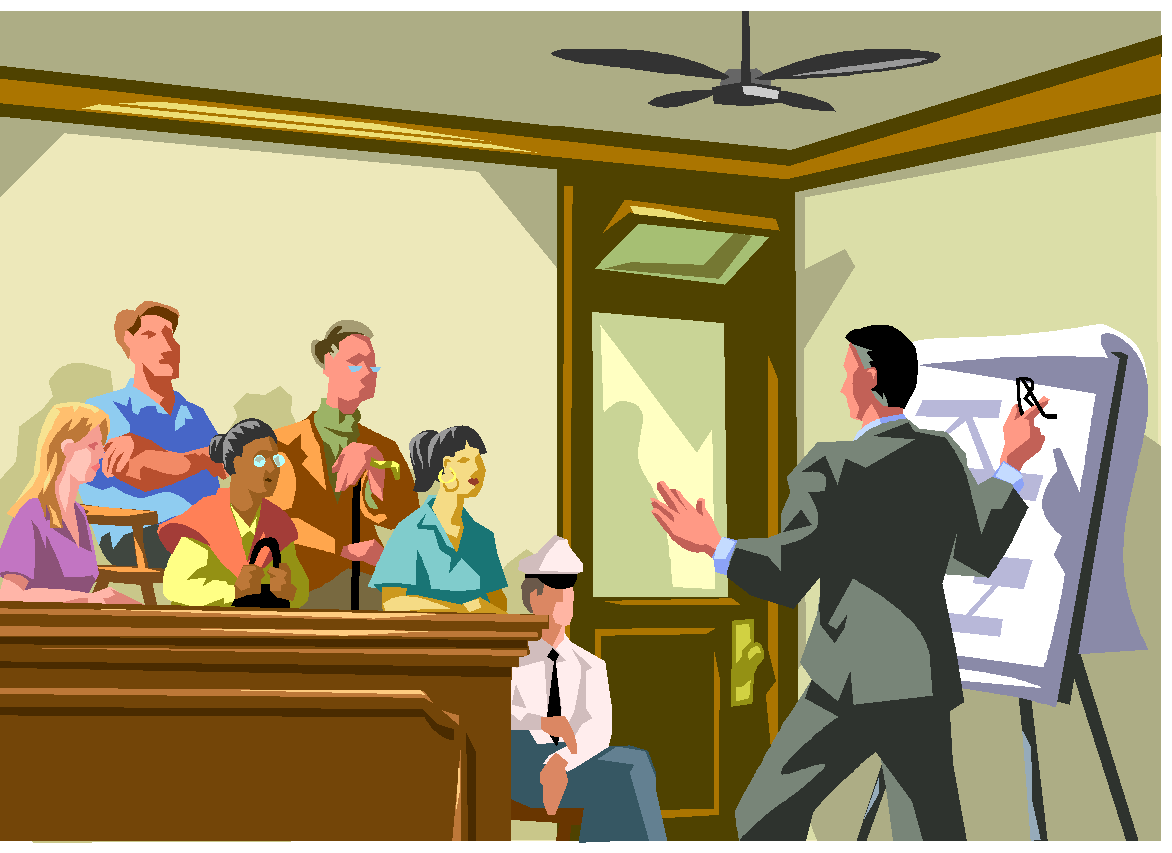 Prosecutions/Records:

Substantiated allegations of conduct that appear to be criminal shall be referred for prosecution

The agency shall retain investigative records for as long as the alleged abuser is incarcerated or employed by the agency, plus five years
[Speaker Notes: All substantiated allegations of conduct that appear to be criminal are referred to prosecution. Agency investigators or administrators will not be determining whether a case can be prosecuted; this will be determined by the local prosecutor. IF PROSECUTOR WILL BE PRESENTING MODULE AT TRAINING, MENTION HERE.
The standards also provide requirements around retaining records. All records are retained for the entire period of time that the alleged abuser is incarcerated or employed by the agency, plus five additional years.]
Section 115.(3)71 (continued)
Continuing investigations and cooperation:

The departure of the alleged abuser or victim from the employment or control of the facility or agency shall not provide a basis for terminating an investigation.
  
Any outside entity investigating shall also follow the provisions of this standard.
[Speaker Notes: So, if CO John Smith is alleged to be a perpetrator of sexual abuse and he hands in his resignation to the agency, does it mean that the investigation is over? No. It may be more difficult, but the investigation must be completed regardless of whether the alleged abuser or victim leaves the employment or control of the facility or agency. If the suspect/victim is an inmate and they were transferred, INSERT AGENCY POLICY HERE
 
This also links into the standard requirements for reporting to other confinement facilities, which will be discussed later in this module.]
Section 115.(3)72: Evidence Standard for Administrative Investigations
The agency shall impose no standard higher than a preponderance of the evidence in determining whether allegations of sexual abuse are substantiated.
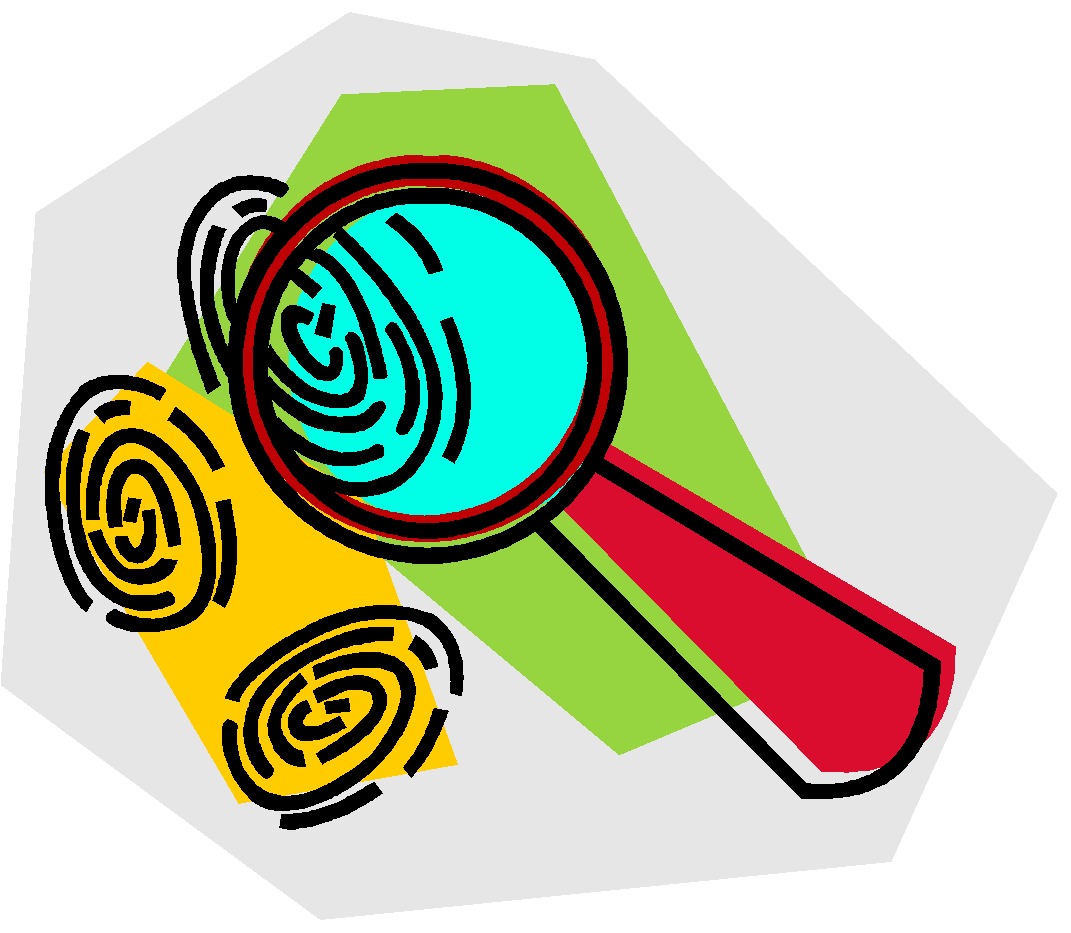 [Speaker Notes: What does “preponderance of the evidence mean?”
 
It’s typically defined as more than 50% of the evidence. This standard requires that an allegation of sexual abuse be considered substantiated if more than 50% of the evidence indicates that the incident occurred.]
Section 115.(3)73:  Reporting to Inmates/Residents
Following an investigation, the agency shall inform the inmate/resident as to whether the allegation has been determined to be substantiated, unsubstantiated or unfounded
If the agency did not conduct the investigation, it shall request the information from the investigative agency to inform the inmate /resident
[Speaker Notes: This standard is meant to ensure that inmates/residents who report are informed of the results of the investigations. This will deter inmates/residents from believing that reports are ignored or dismissed without an investigation, which would discourage reporting.]
Section 115.(3)73:  Reporting to Inmates/Residents
Unless the allegation is unfounded, the agency shall subsequently inform the inmate/resident whenever:
The staff member is no longer posted within the inmate’s  unit;
The staff member is no longer employed at the facility;
The agency learns the staff member is indicted or convicted on a charge of sexual abuse in the facility.  This information shall also be provided when an inmate/resident makes an allegation against another inmate/resident.
Section 115.(3)76:  Staff Discipline
Staff subject to discipline, including termination, for violating sexual abuse policies
Termination shall be the presumptive disciplinary sanction for staff engaging in sexual abuse
All terminations of staff, or resignations in lieu of termination, shall be referred to law enforcement if behavior is potentially criminal and to appropriate licensing bodies
[Speaker Notes: As a deterrent to staff, and as a demonstration of the agency’s commitment to sexual safety, the standards require the agency to make termination the disciplinary sanction for staff engaging in sexual abuse. Any other violations of sexual abuse policies such as assisting another staff member in engaging in sexual abuse or choosing not to report any knowledge or suspicion of sexual abuse will also result in discipline, up to and including termination. Any terminations, or resignations of staff who would have been terminated had they not resigned, will be referred to law enforcement if their behavior was potentially criminal and to any appropriate licensing bodies.
INSERT AGENCY POLICY RE: STAFF DISCIPLINE FOR SEXUAL ABUSE AND SEXUAL HARASSMENT.]
Section 115.(3)77:  Corrective Action for Contractors and Volunteers
Any contractor or volunteer engaging in sexual abuse shall be prohibited from contact with inmates and reported to law enforcement agencies and licensing bodies
For other violations of agency sexual abuse or harassment policies the agency shall consider other remedial measures for volunteers and contractors
[Speaker Notes: Similarly, the standards require corrective action for contractors and volunteers. Those engaging in sexual abuse are prohibited from having contact with inmates and are reported to law enforcement and appropriate licensing bodies, and other violations of policy will result in other remedial measures. INSERT AGENCYAPPROPRIATE AGENCY POLICY HERE.]
Section 115.(3)78:  Inmate Discipline / Interventions and Disciplinary Sanctions for Residents
May discipline for sexual contact with staff only if the staff member did not consent
False Reporting.  A report of sexual abuse made in good faith based upon a reasonable belief that the alleged conduct occurred shall not constitute falsely reporting an incident or lying, even if the subsequent investigation does not establish evidence sufficient to substantiate the allegation
[Speaker Notes: The standards specifically require that agencies do not discipline inmates/residents for sexual contact with staff unless the staff member did not consent. This means that inmates/residents are disciplined only if they assaulted or raped the staff member, and inmates/residents are not disciplined for other sexual contact. 
Why do you think the standards included this requirement? What could happen if an agency disciplines an inmate/resident who is the victim of staff sexual misconduct for being in an area of the facility where they’re not supposed to be or for not cooperating with the investigation?    
This could be perceived as retaliation, which will discourage reporting and can create legal liability for the agency.
		
INSERT AGENCY POLICY RE: DISCIPLINING INMATES
 
False reporting is always of concern in this area, and it is inevitable that some level of false reporting will occur in this and all other areas. However, while agencies are free to discourage false reporting, it is important that the agency doesn’t simultaneously discourage reporting of legitimate sexual abuse concerns. Therefore, the standards require that agencies define false reporting to specifically exclude reports that are made in good faith based upon a reasonable belief that the alleged conduct occurred, even if they are determined to be unfounded.
INSERT AGENCY POLICY RE: FALSE REPORTING.]
Section 115.(3)86:  Sexual Abuse Incident Reviews
Reviews conducted after every allegation, including those either substantiated or unsubstantiated
The review team shall include investigators
Consider whether to change policies or practices to better prevent, detect or respond to sexual abuse
Prepare a report of findings and submit to facility head and PREA Coordinator
[Speaker Notes: The standards require agencies to conduct sexual abuse incident reviews after every allegation. These reviews are conducted by teams that include investigators, and are designed to ensure any lessons learned from the investigative process are taken into account in agency revision of practice and policy. 
INSERT AGENCY POLICY RE: INCIDENT REVIEWS.]
Questions?
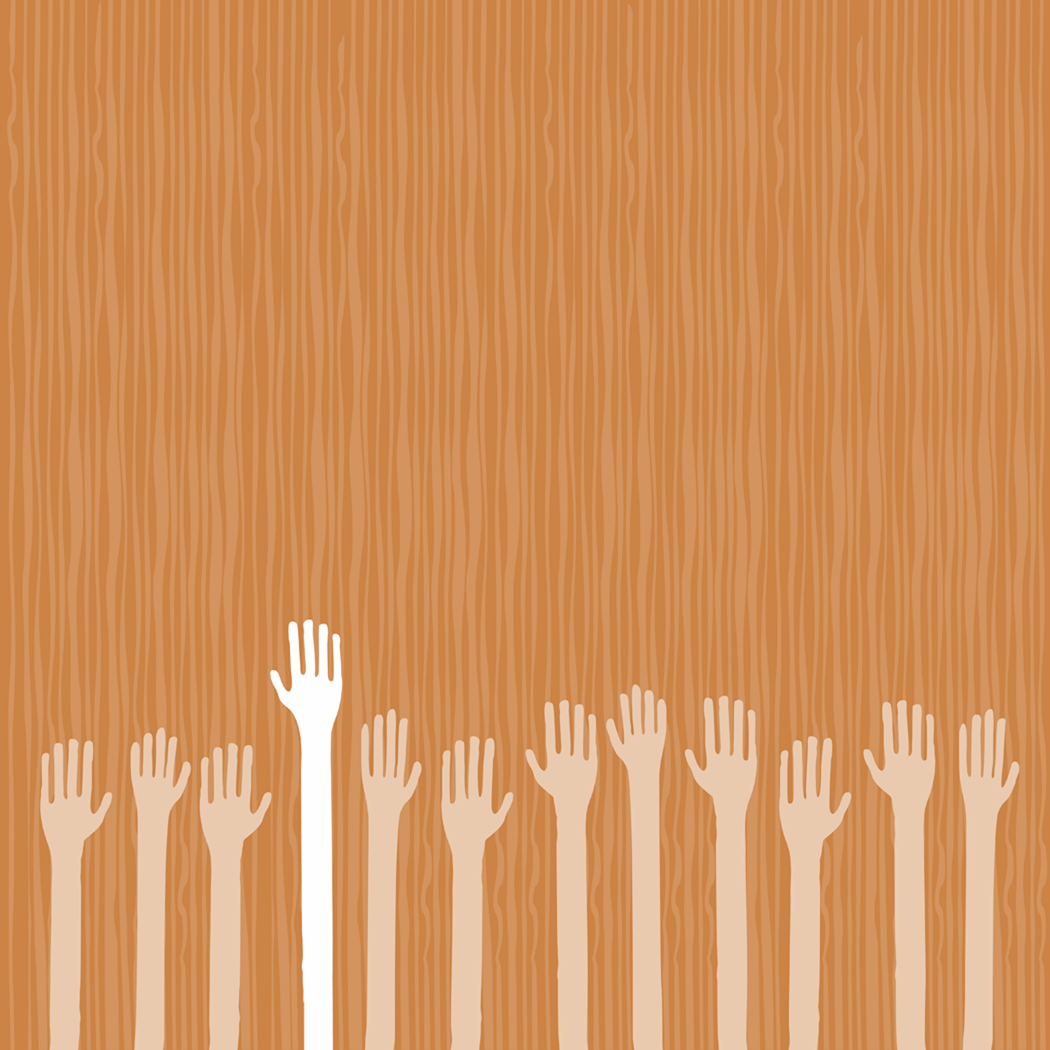